What is SDGs
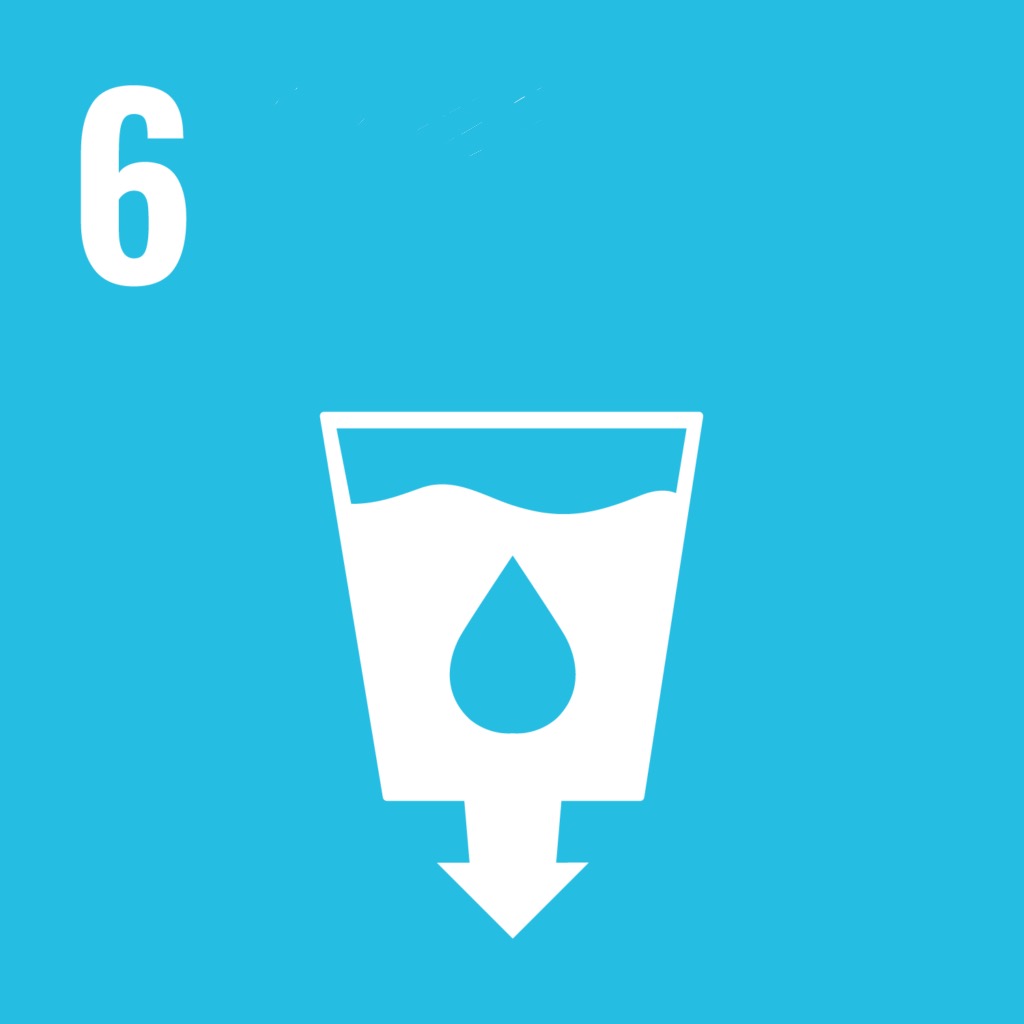 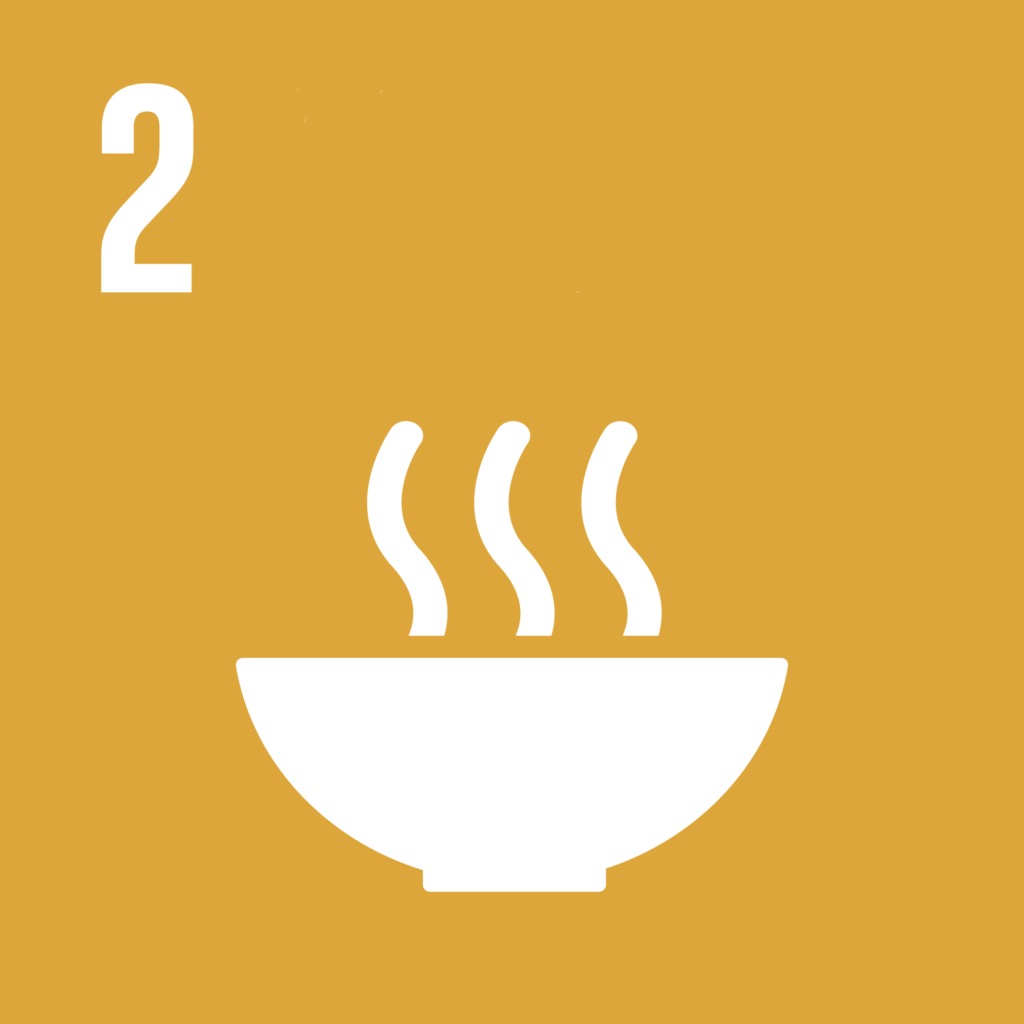 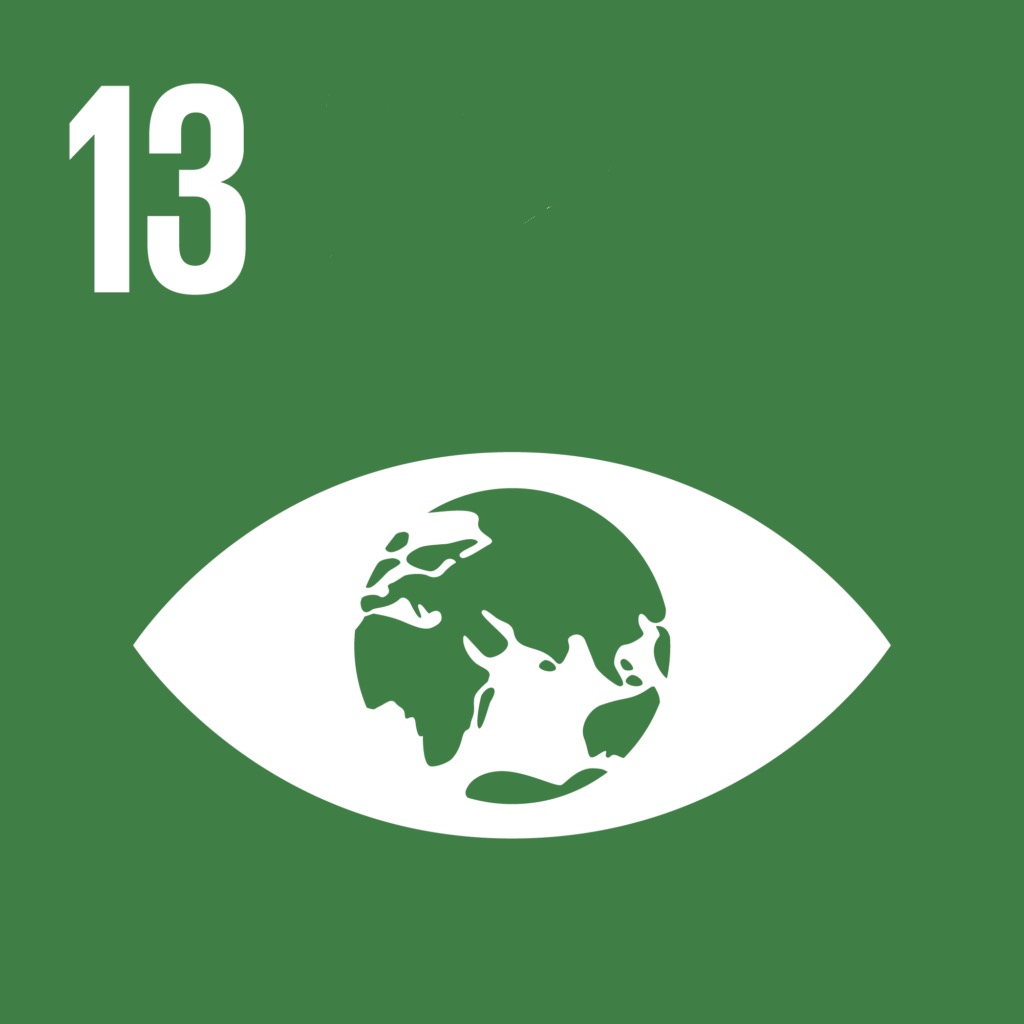 Solution to achieve the goals of SDGs
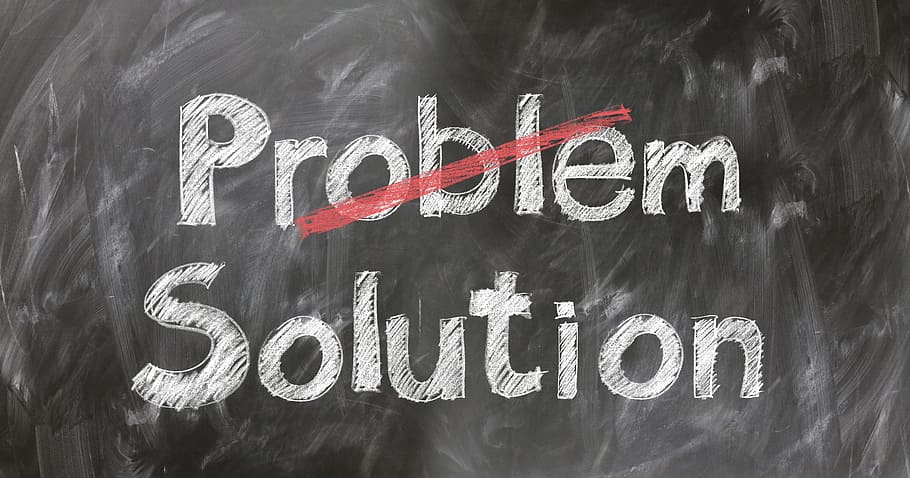 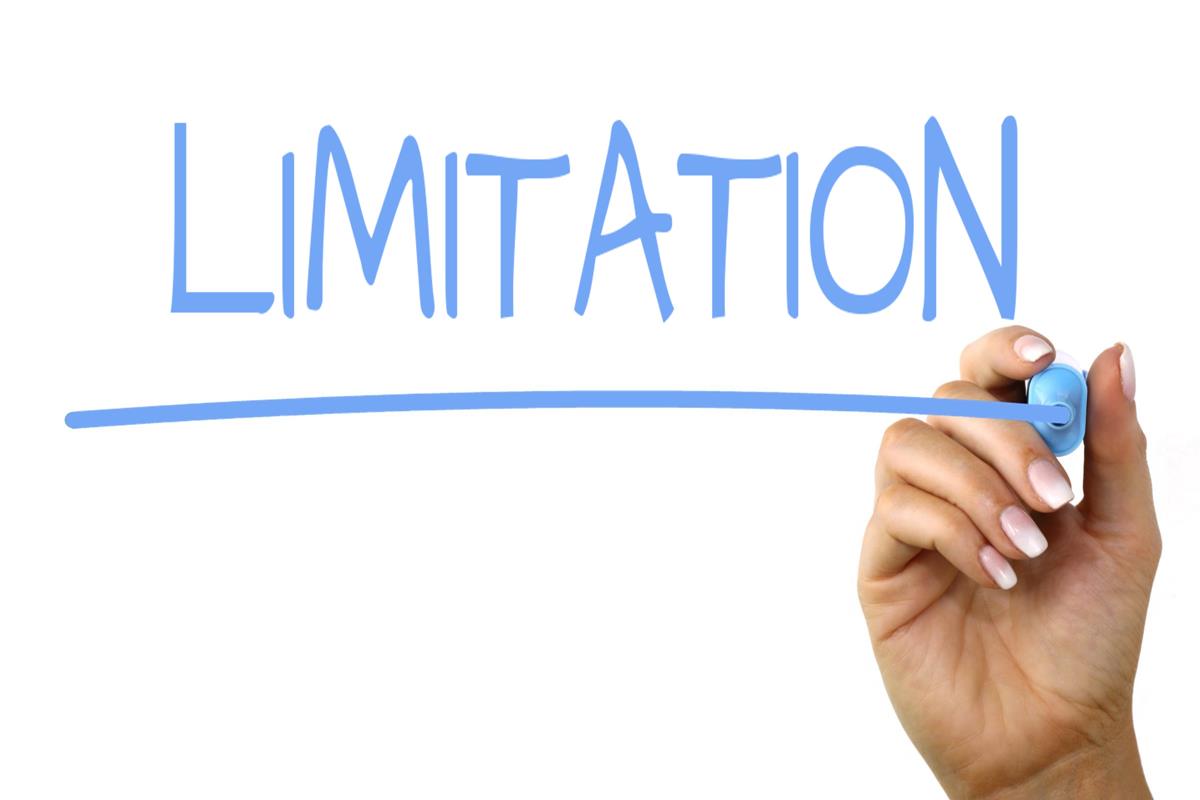 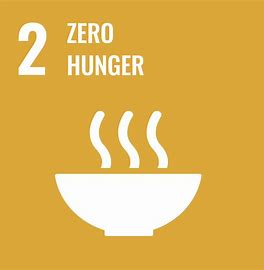 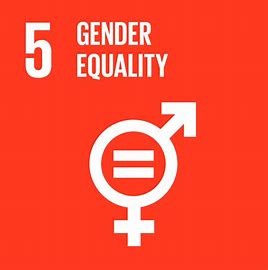 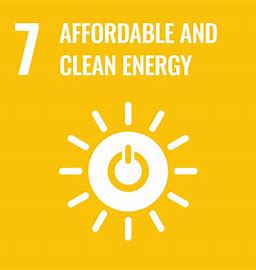 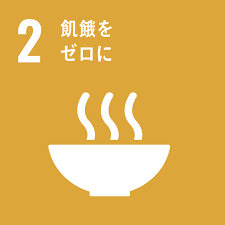 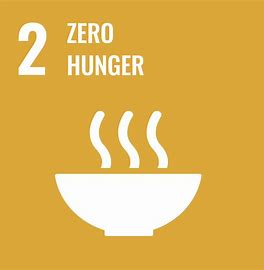 A lot of food wastes in developed countries
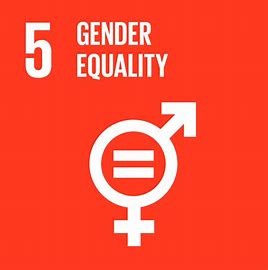 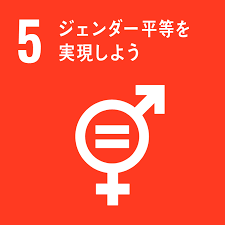 Unconscious stereotypes and bias
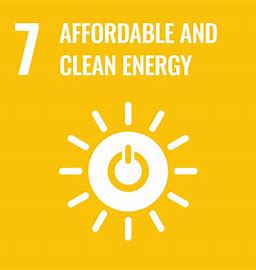 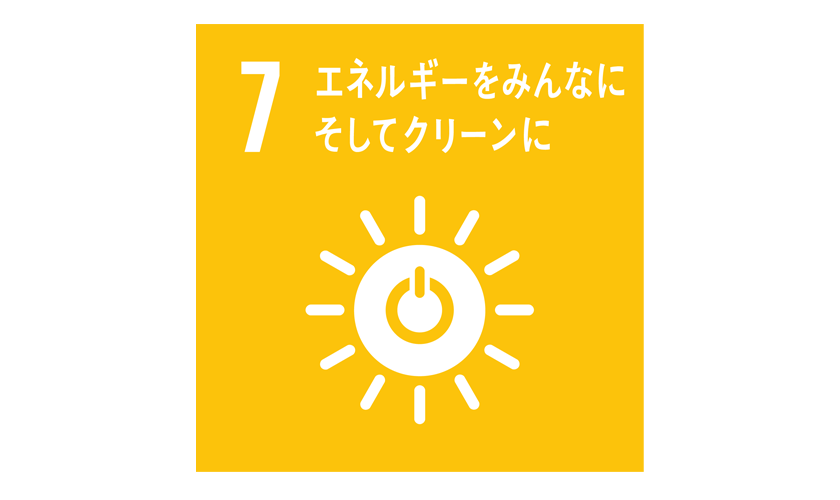 More energy generating, more pollution will be produced
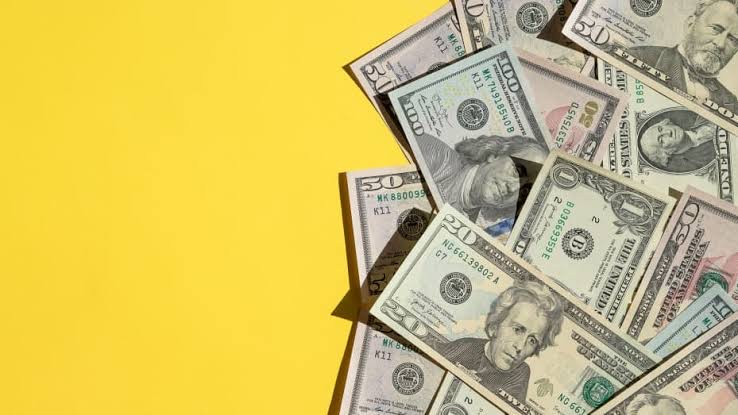 To achieve sdgs goal,
it costs
$5trillion 
per year
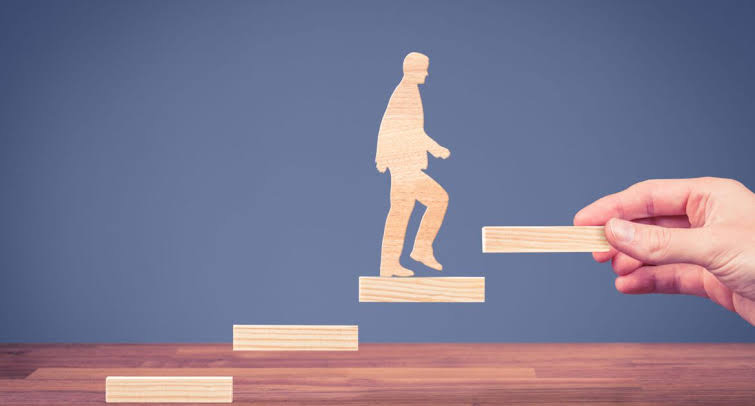 Need minimum goal to achieve
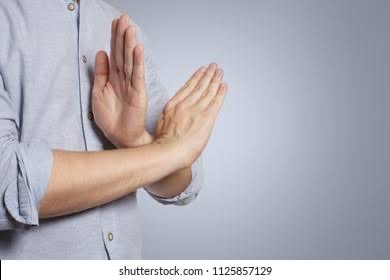 Some country refuses SDGs for their culture issues
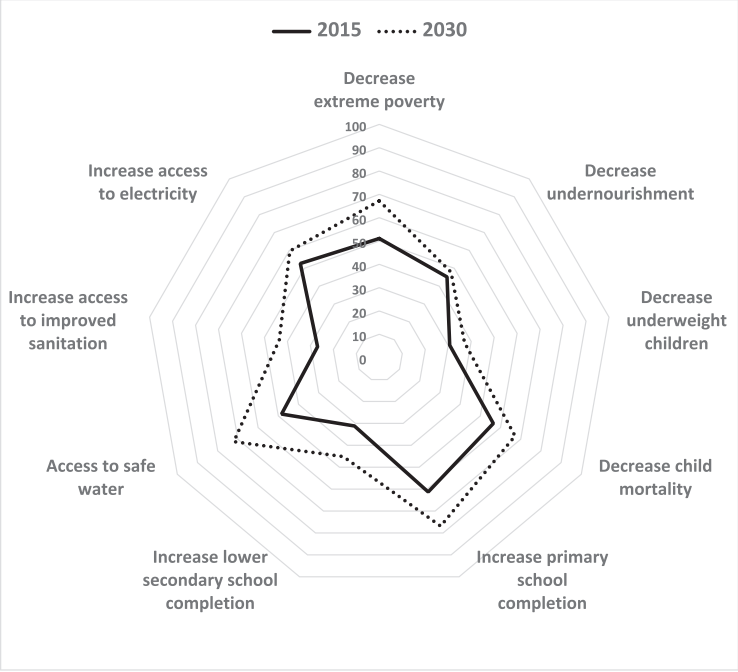 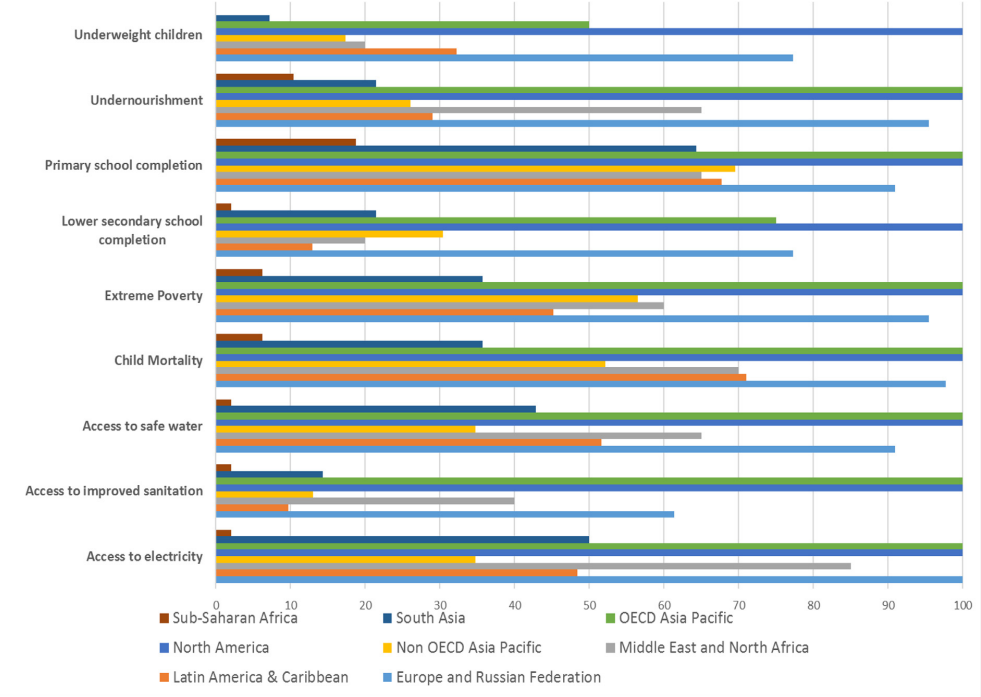 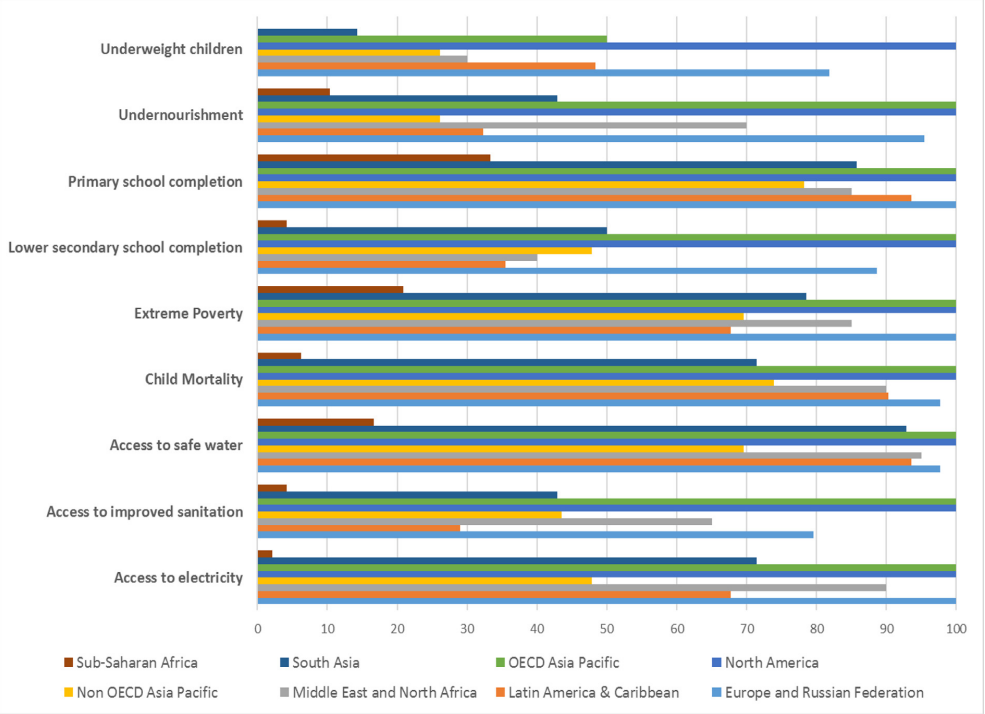 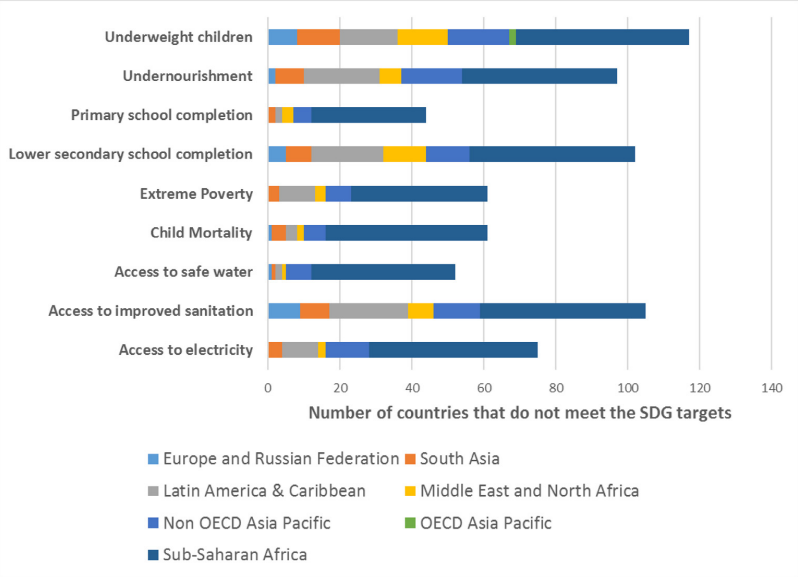 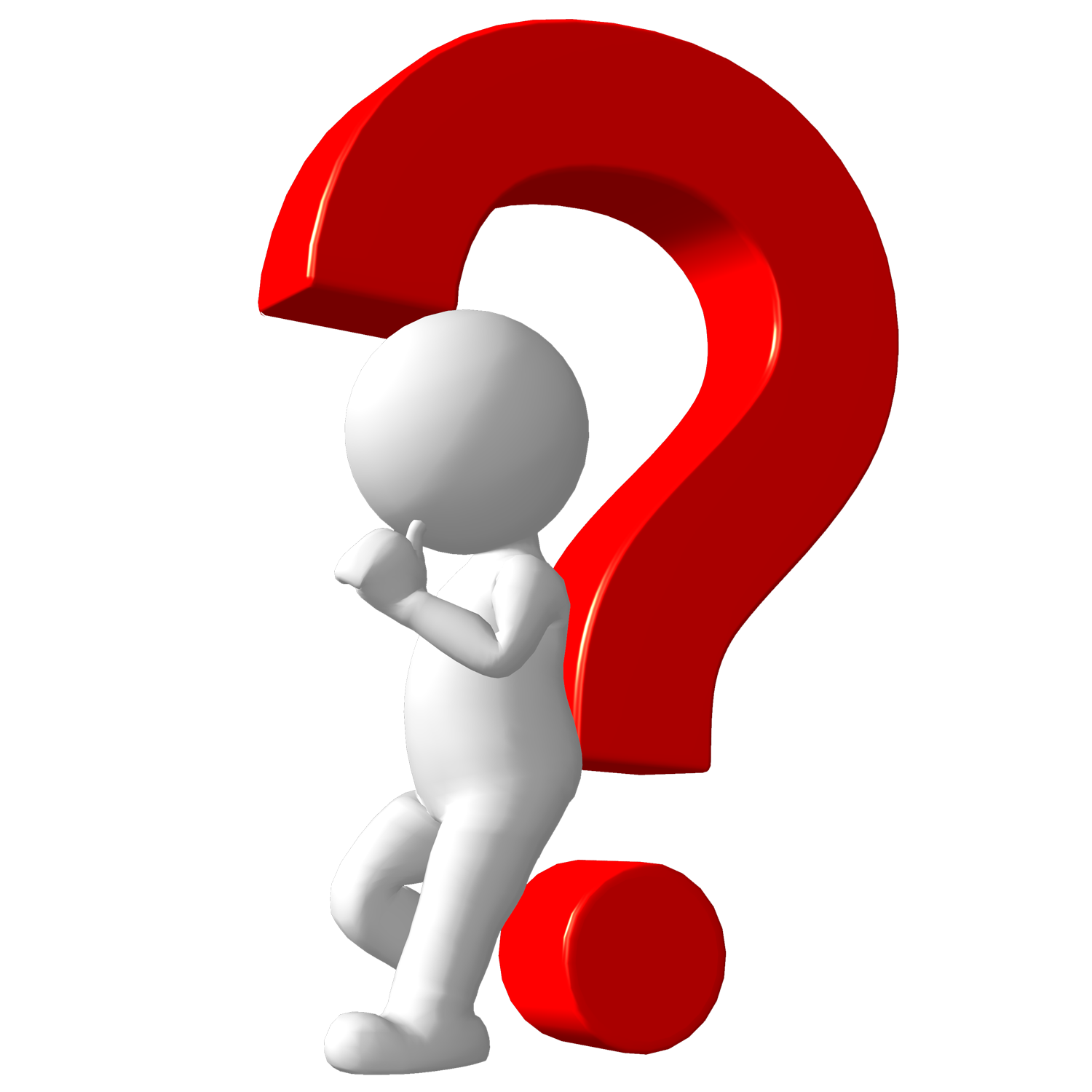 How to Solve
Speaking & Writing
Think solutions of the problem which was discussed in the previous section.

About 10 minutes

You should read two articles as a hint

words colored in yellow are key words
Discussion！About 5 minutes
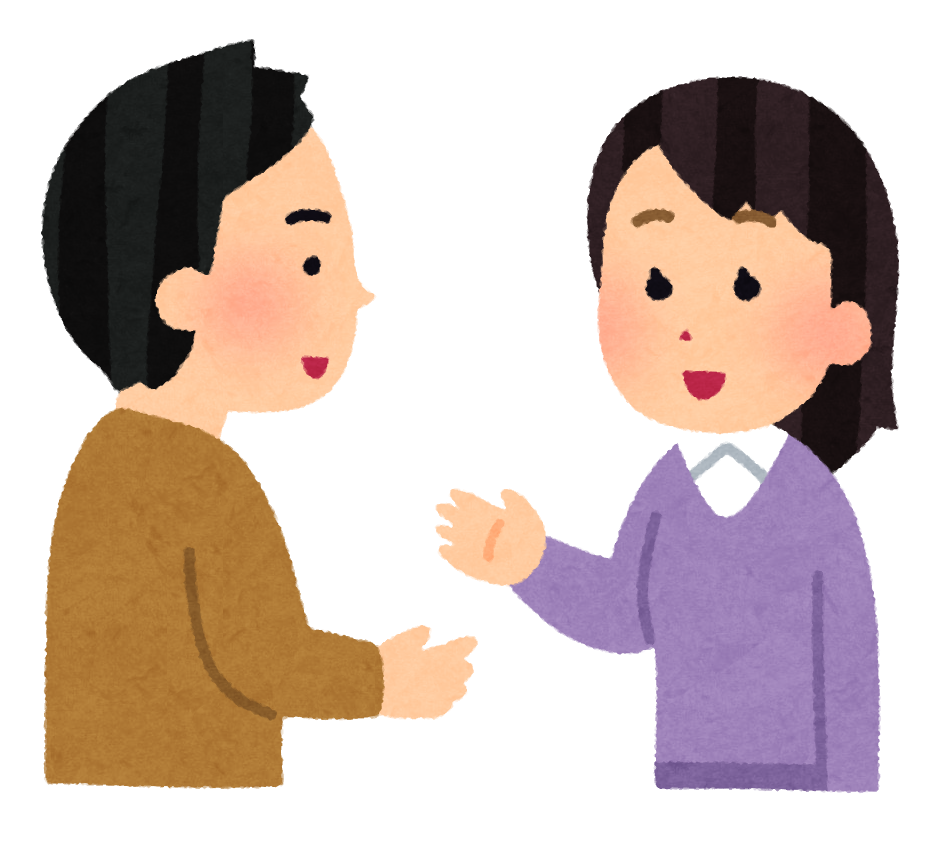 Before SDGs
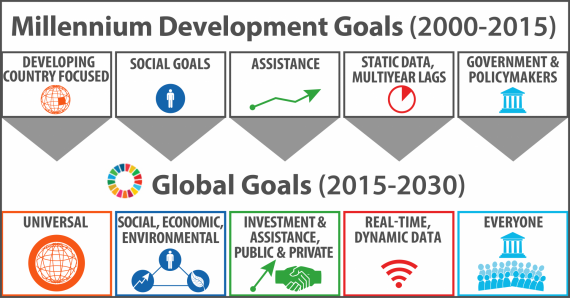 SDGs2030
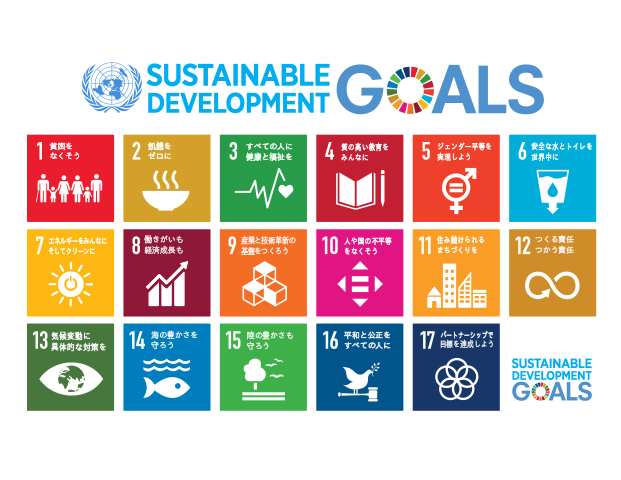 MDGs2015
After 2030?
What is the fundamental problem in Indonesia, with regard to children?
How should the SDG limitations be improved? Choose one goal and explain your improvements.
Reading & Writing!